«Сказки – малышки – 2020»
 «Символы российской армии: 
Красное Знамя Победы»

Выполнили: ученицы 5 а класса
Подкопаева Рита и Петросян Кристинэ.

Руководитель: Сафонова Ирина Александровна,
 педагог-библиотекарь МАОУ – лицея №13 п.Краснообск

Книжка выполнена в виде фотоальбома 
военных лет в технике «скрапбукинг».
На фотографиях в книге - изображение  Героя Советского Союза 
Ивана Яцуненко (главного героя рассказа), 
несколько фото реальных событий обороны Севастополя, а также
фотографии макета, который смастерили девочки по этой теме.
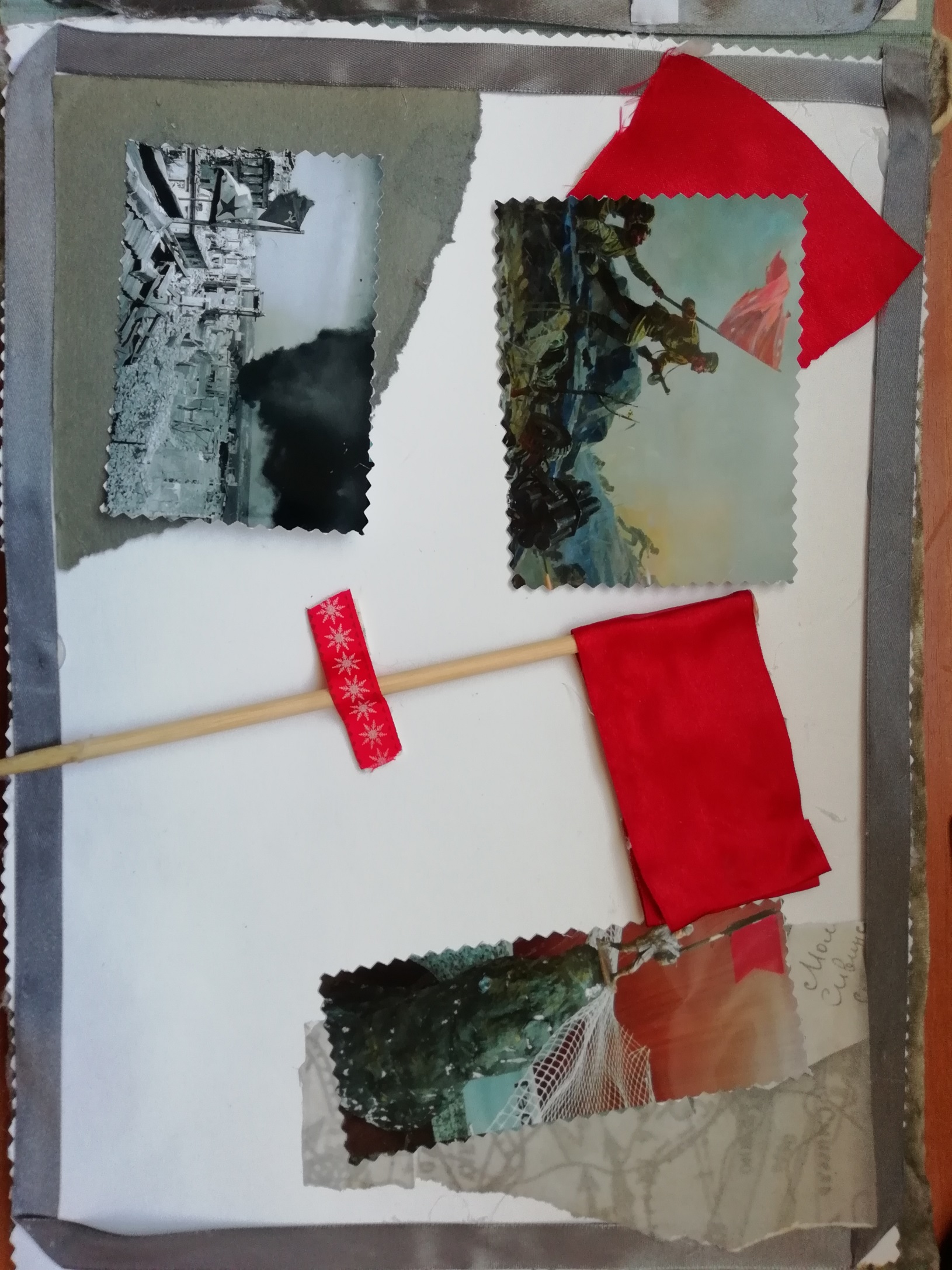 [Speaker Notes: Шестая страница]
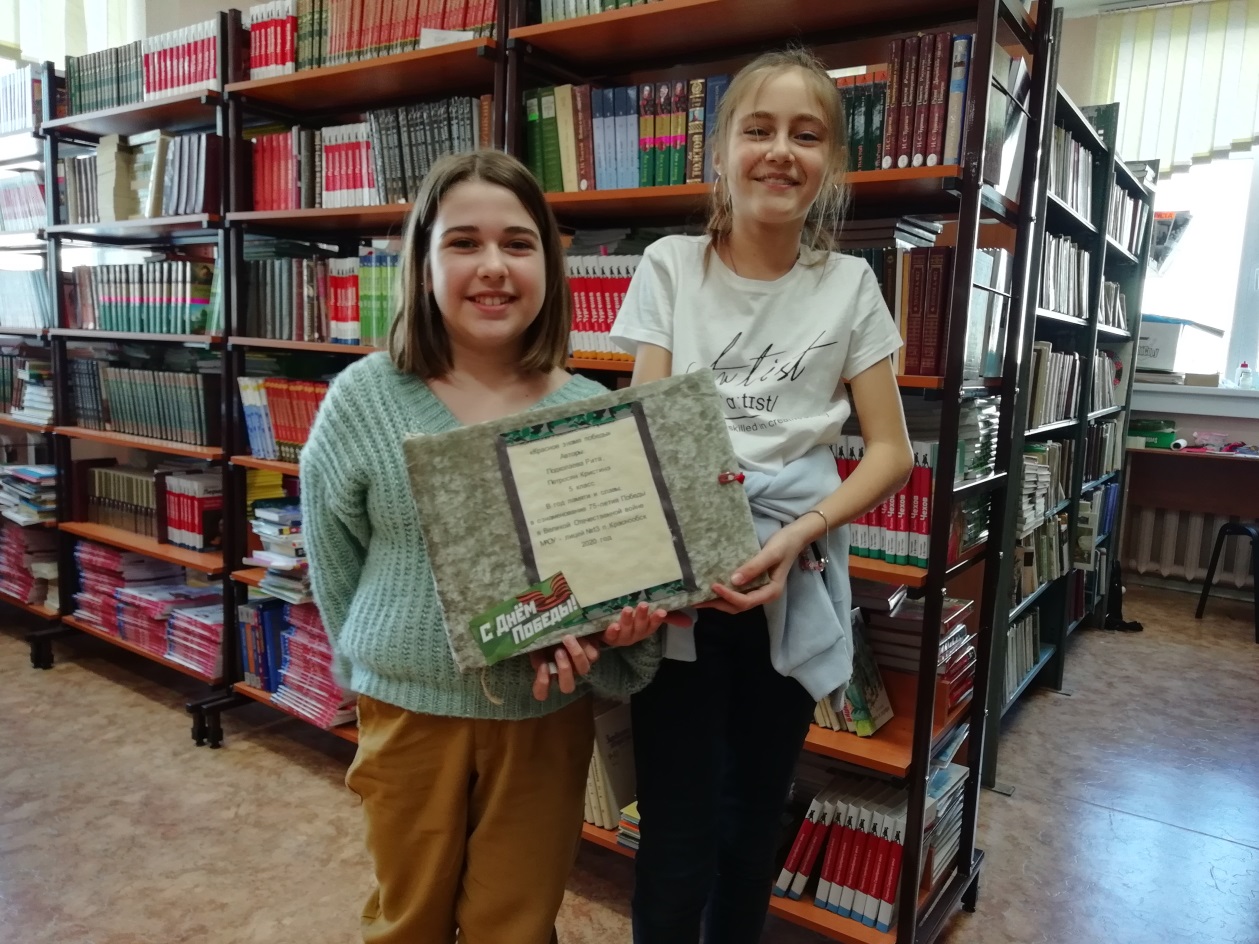 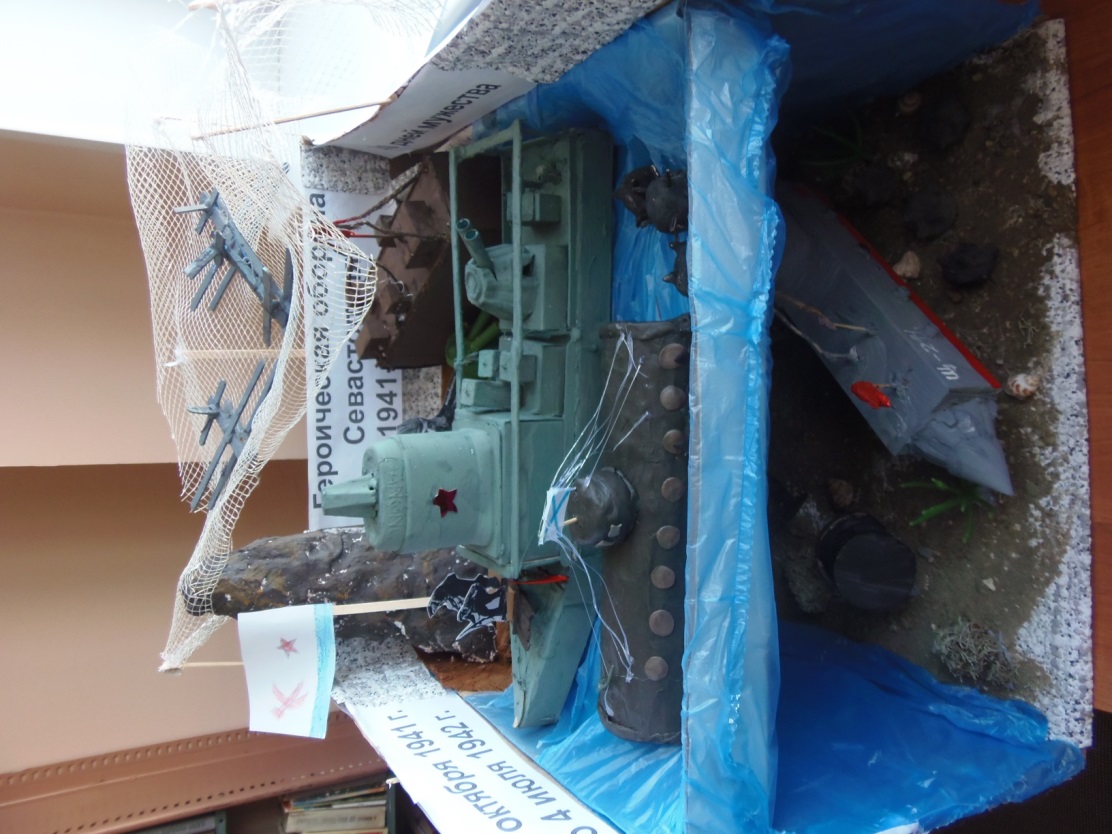 Проект представлен на VI межрегиональный сетевой конкурс детского творчества в Год Памяти и славы, в ознаменование 75-летия Победы в Великой Отечественной войне «Сказки-малышки – 2020»: «Воинская слава России. Доблесть и милосердие»
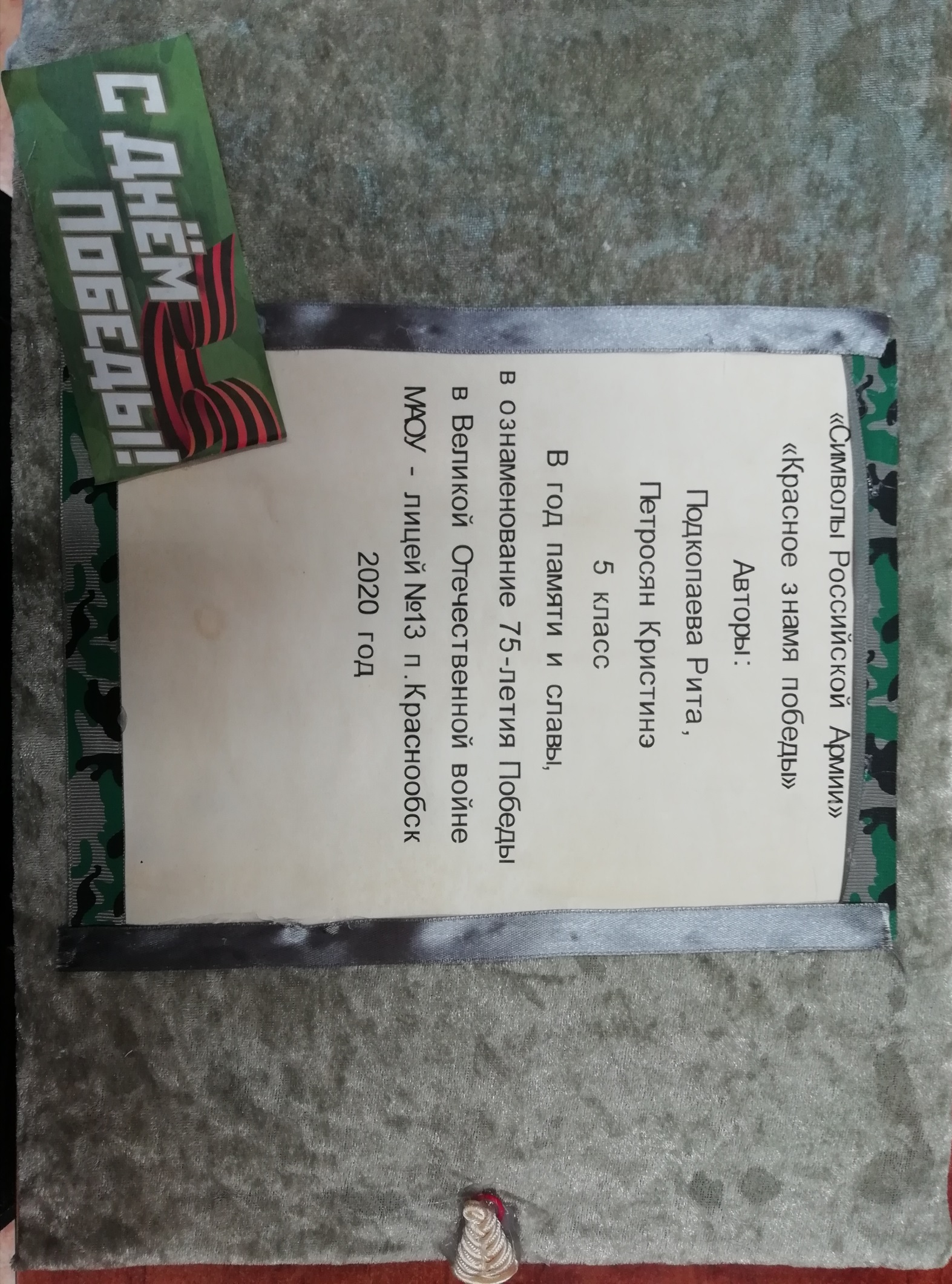 [Speaker Notes: ОБЛОЖКА КНИГИ. В книге есть «замочек» и закладка.]
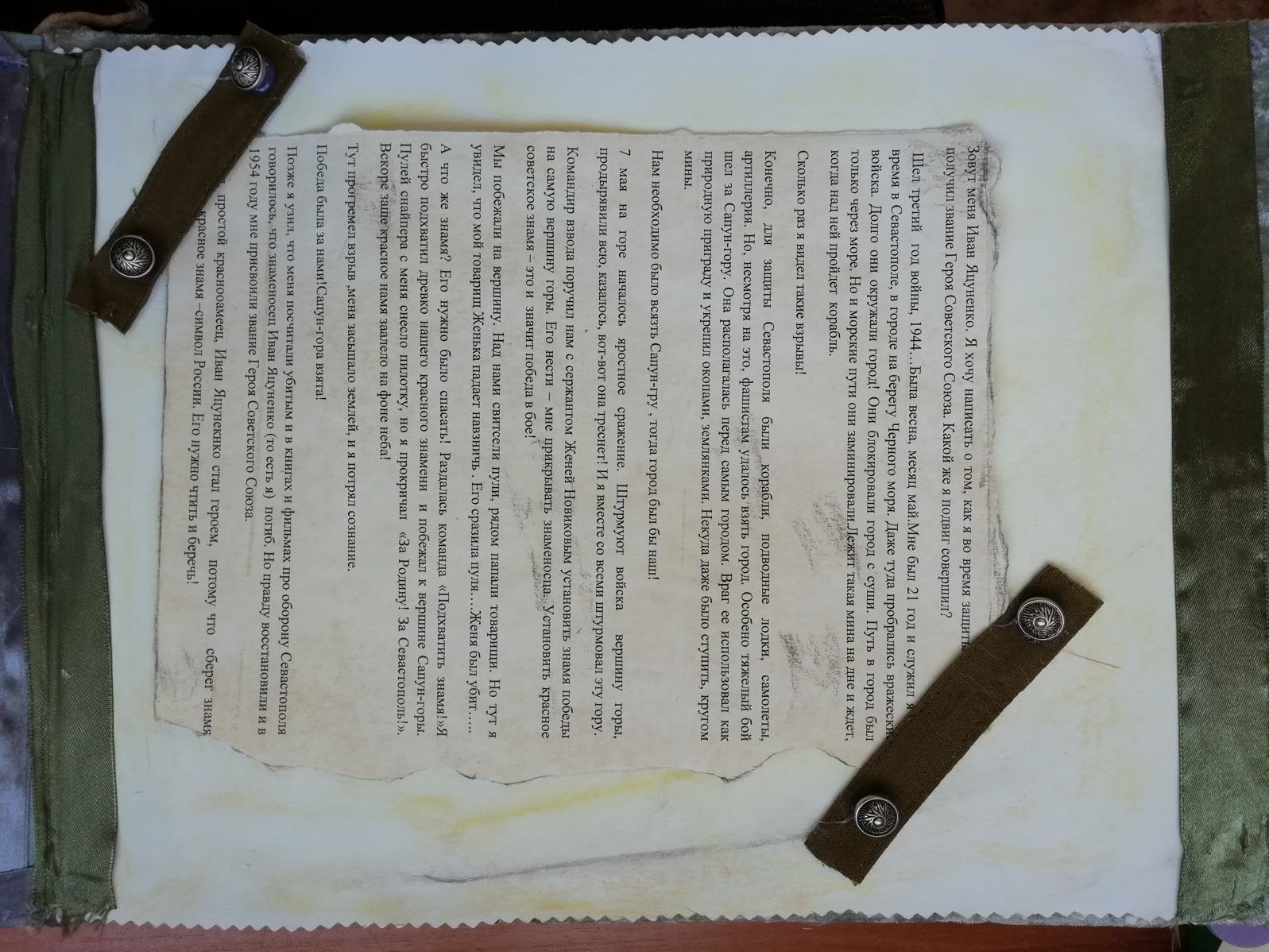 [Speaker Notes: Первая страница: текст сказки: https://cloud.mail.ru/public/4UbZ/5vcvaoM9D]
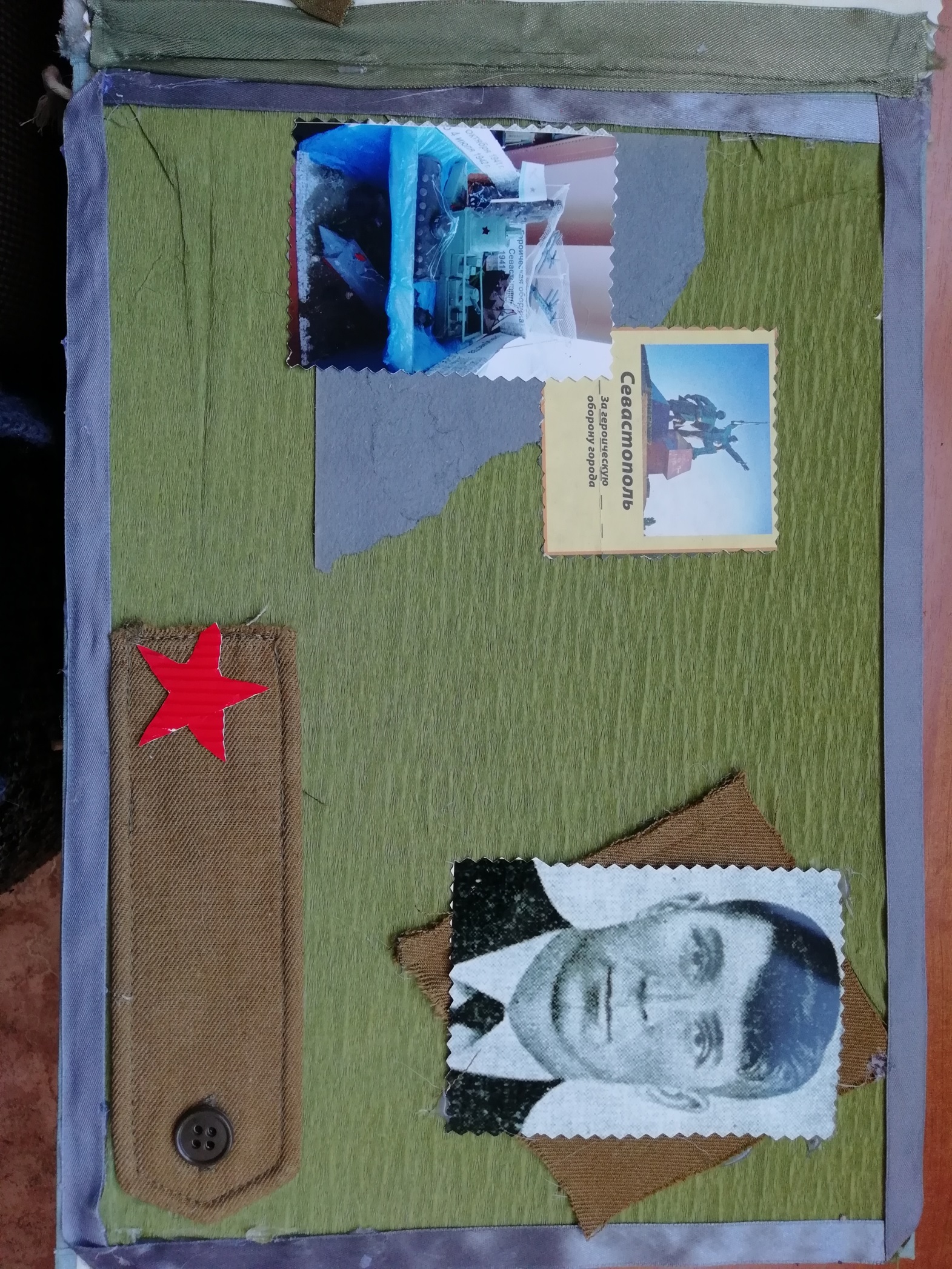 [Speaker Notes: Вторая страница]
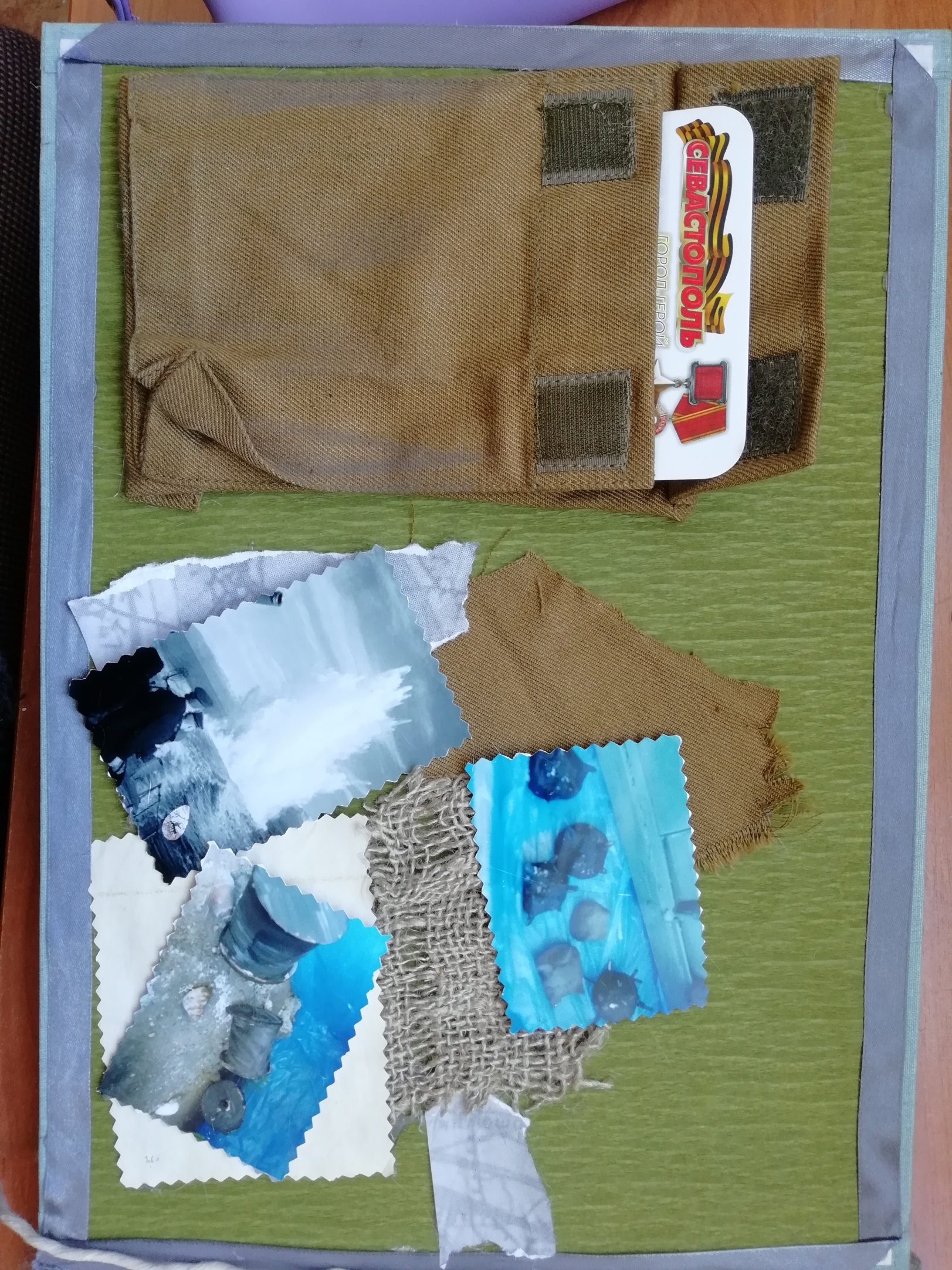 [Speaker Notes: Третья страница]
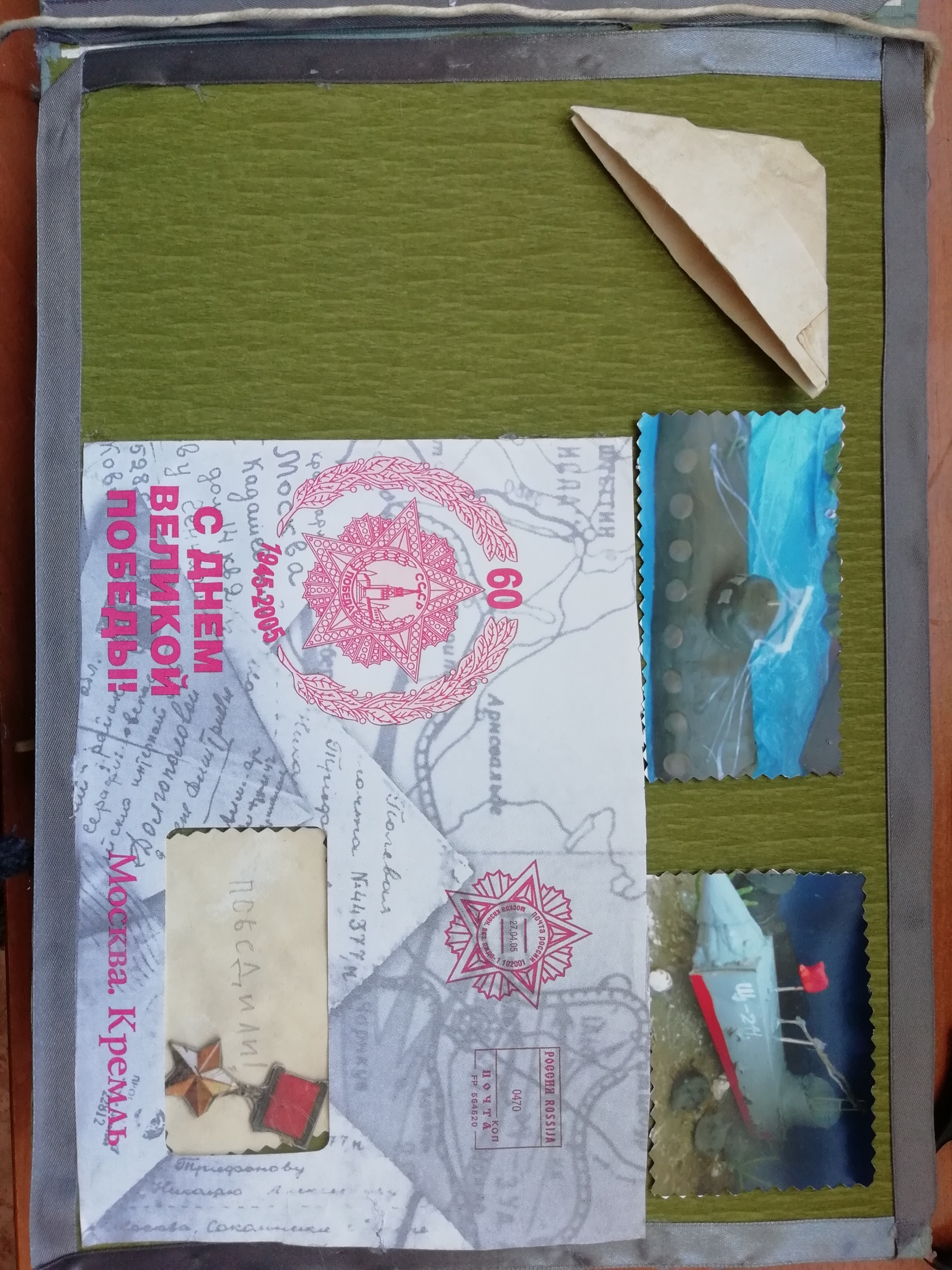 [Speaker Notes: Четверная страница: конверт, в который вложены фотографии. Их можно доставать.]
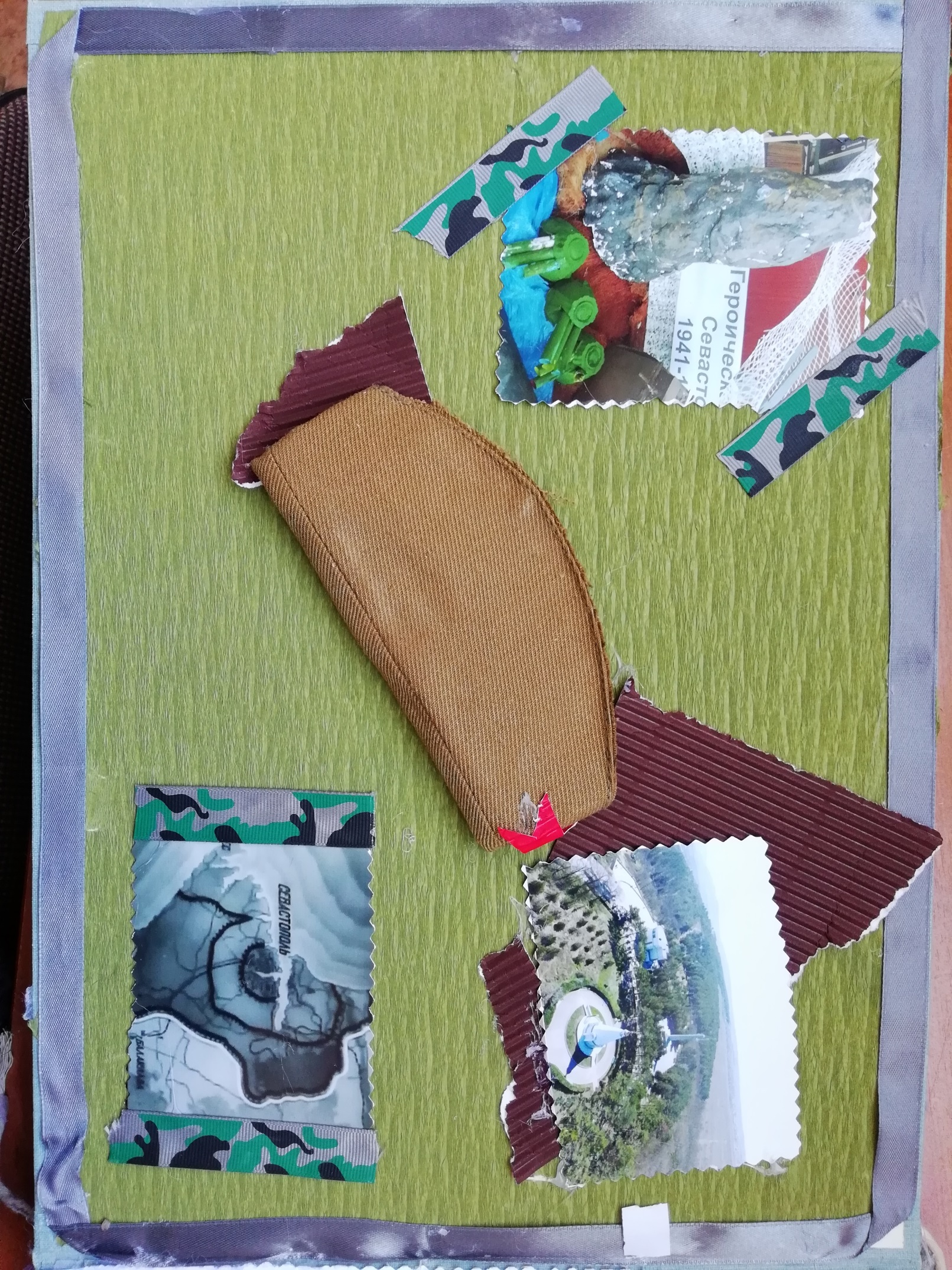 [Speaker Notes: Пятая страница]
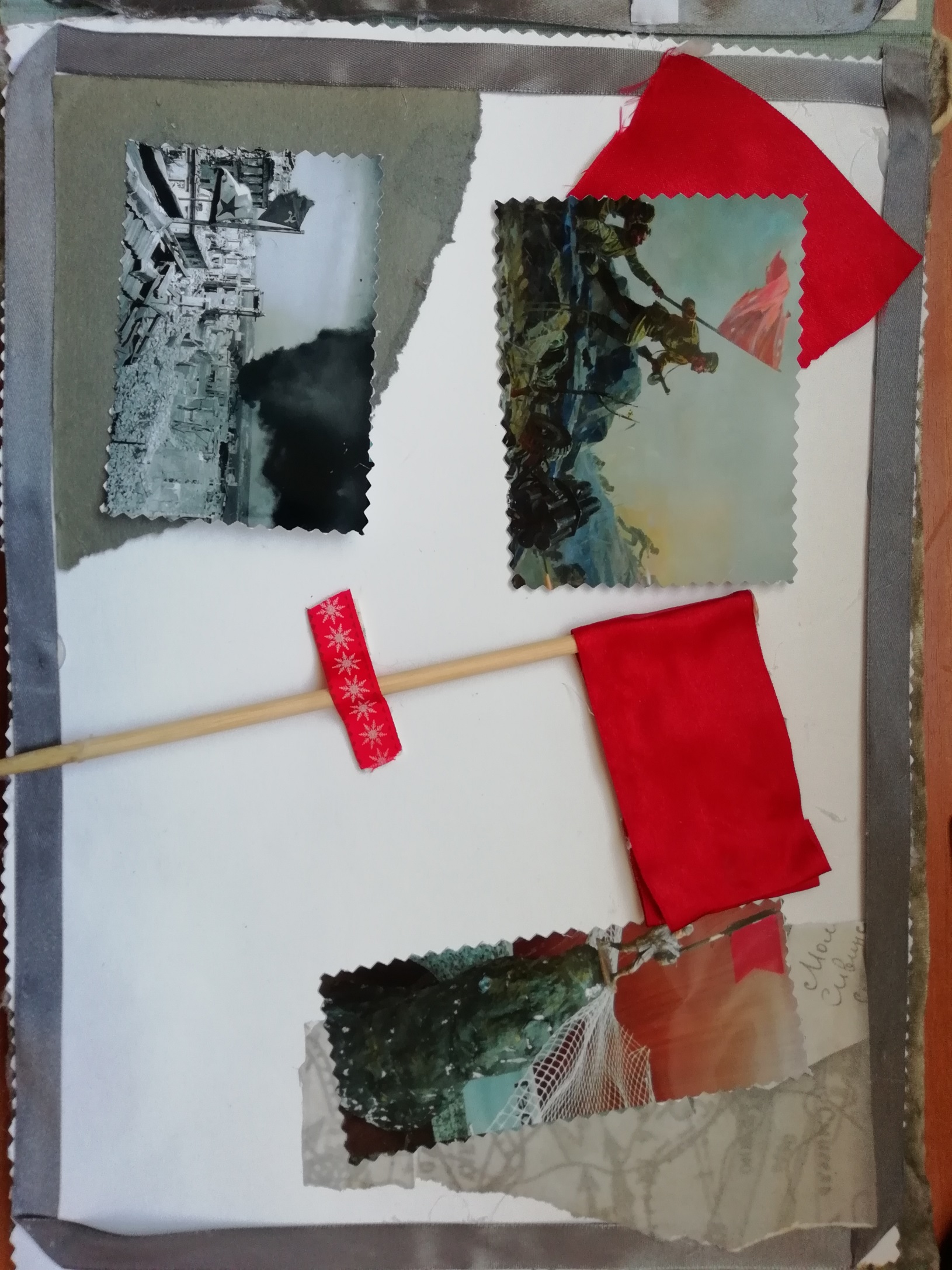 [Speaker Notes: Шестая страница]